Αχιλλέας Μητσός

Οικονομία και Περιβάλλον Ι


1 – Σκοπός, εισαγωγή, επισκόπηση, βασικές έννοιες
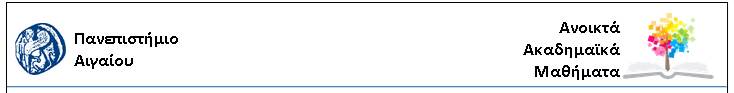 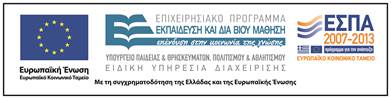 2013-2014      #1
Οικονομία και Περιβάλλον Ι
Αχιλλέας Μητσός
1
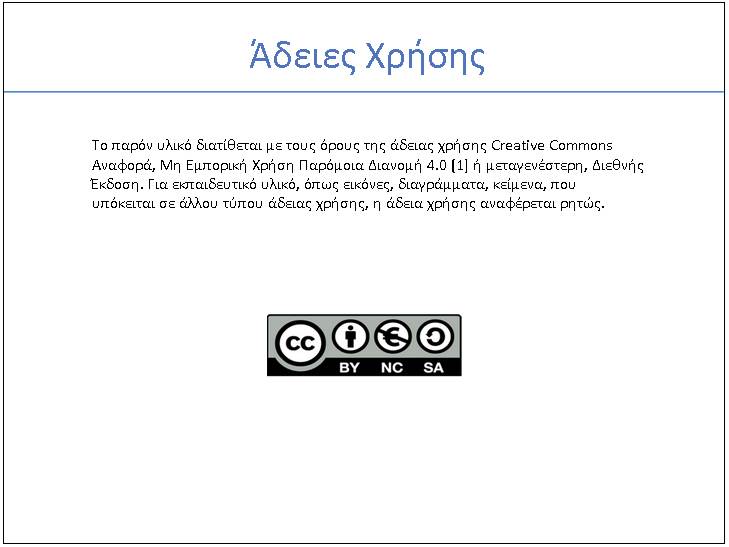 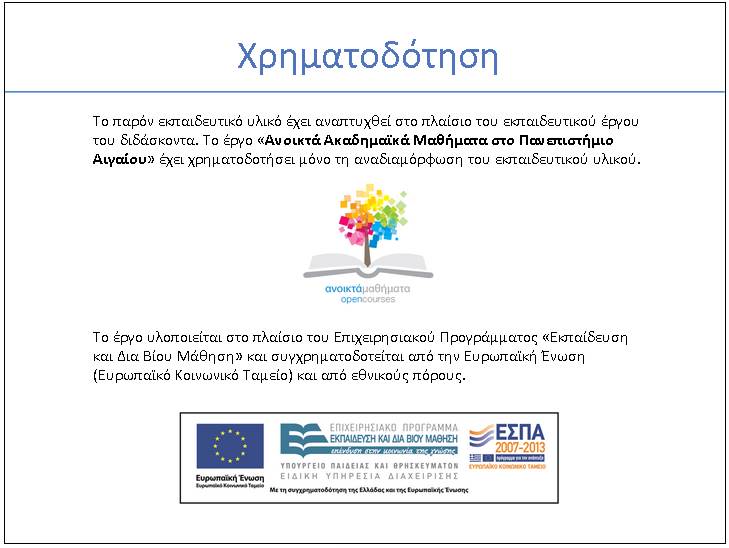 Το μάθημα αποβλέπει στην κατανόηση και ανάλυση των βασικών εννοιών της οικονομικής επιστήμης και της δημόσιας πολιτικής και η εφαρμογή τους στον τομέα του περιβάλλοντος
2013-2014      #1
Οικονομία και Περιβάλλον Ι Αχιλλέας Μητσός
4
Συγγράμματα, βιβλιογραφία 

Mankiw, G.N., Taylor, M.P.,
	Αρχές Οικονομικής Θεωρίας. Τόμος Α’ – Μικροοικονομική
	 Αθήνα: Gutenberg, 2010

Tietenberg, T., 
	Οικονομική του Περιβάλλοντος και των φυσικών πόρων
	 Αθήνα: Gutenberg, 2010

Faucheux, S., Noel, J.F.,
	Οικονομική των φυσικών πόρων και του περιβάλλοντος
	 Αθήνα: Gutenberg, 2007
2013-2014      #1
Οικονομία και Περιβάλλον Ι Αχιλλέας Μητσός
5
Οργάνωση μαθήματος – Βαθμολογία

Οι εβδομαδιαίες διαλέξεις συνοδεύονται από τη σχετική συζήτηση, στην οποία αναμένεται η ενεργός συμμετοχή όλων.  

Μετά από κάθε θέμα ή ομάδα θεμάτων θα γίνονται (προφορικές ή γραπτές) ασκήσεις.

Γραπτή τελική εξέταση στη βάση πολλών μικρών ερωτήσεων και χωρίς περιορισμούς ως προς την προσκόμιση βιβλίων, σημειώσεων κ.λπ.

Στην βαθμολογία θα προσμετράται η συμμετοχή στις συζητήσεις και τις ασκήσεις.
2013-2014      #1
Οικονομία και Περιβάλλον Ι Αχιλλέας Μητσός
6
Θέματα
Εισαγωγή, επισκόπηση, βασικές έννοιες
Αλληλεξάρτηση και τα οφέλη του εμπορίου
Λειτουργία της αγοράς. Ζήτηση και προσφορά
Ελαστικότητα. Προσδιοριστικοί παράγοντες
Εξωτερικές επιπτώσεις, δημόσια αγαθά
Δημόσια πολιτική. Αρχές και μέσα δημόσιας παρέμβασης
Διεθνές εμπόριο, διεθνείς οικονομικές σχέσεις
Παραγωγή, ανταγωνισμός, μονοπώλια
2013-2014      #1
Οικονομία και Περιβάλλον Ι
Αχιλλέας Μητσός
7
Οικονομική Επιστήμη

«η μελέτη του τρόπου με τον οποίο η κοινωνία διαχειρίζεται τους σπανίζοντες πόρους της»
2013-2014      #1
Οικονομία και Περιβάλλον Ι
Αχιλλέας Μητσός
8
Οικονομική Επιστήμη ;;;;;

«η μελέτη του τρόπου με τον οποίο η κοινωνία διαχειρίζεται τους σπανίζοντες πόρους της»
2013-2014      #1
Οικονομία και Περιβάλλον Ι
Αχιλλέας Μητσός
9
Οικονομική Επιστήμη

«η μελέτη του τρόπου με τον οποίο η κοινωνία διαχειρίζεται τους σπανίζοντες πόρους της»

	Μικροοικονομική

	Μακροοικονομική
2013-2014      #1
Οικονομία και Περιβάλλον Ι
Αχιλλέας Μητσός
10
Οικονομική Επιστήμη

«η μελέτη του τρόπου με τον οποίο η κοινωνία διαχειρίζεται τους σπανίζοντες πόρους της»

	Μικροοικονομική

	Μακροοικονομική
					
		Εργασίας,
		Διεθνής			
		Δημόσια
		Φυσικών πόρων
		…
2013-2014      #1
Οικονομία και Περιβάλλον Ι
Αχιλλέας Μητσός
11
Οικονομική Επιστήμη

«η μελέτη του τρόπου με τον οποίο η κοινωνία διαχειρίζεται τους σπανίζοντες πόρους της»

	Μικροοικονομική

	Μακροοικονομική
					Θετική προσέγγιση
		Εργασίας,
		Διεθνής			Κανονιστική, Δεοντολογική
		Δημόσια
		Φυσικών πόρων
		…
2013-2014      #1
Οικονομία και Περιβάλλον Ι
Αχιλλέας Μητσός
12
Οικονομική Επιστήμη

«η μελέτη του τρόπου με τον οποίο η κοινωνία διαχειρίζεται τους σπανίζοντες πόρους της»

	Μικροοικονομική

	Μακροοικονομική
					Θετική προσέγγιση
		Εργασίας,
		Διεθνής			Κανονιστική, Δεοντολογική
		Δημόσια
		Φυσικών πόρων
		…			Στατική
					Δυναμική
2013-2014      #1
Οικονομία και Περιβάλλον Ι
Αχιλλέας Μητσός
13
Οικονομική Επιστήμη

«η μελέτη του τρόπου με τον οποίο η κοινωνία διαχειρίζεται τους σπανίζοντες πόρους της»
2013-2014      #1
Οικονομία και Περιβάλλον Ι
Αχιλλέας Μητσός
14
Οικονομική Επιστήμη

«η μελέτη του τρόπου με τον οποίο η κοινωνία διαχειρίζεται τους σπανίζοντες πόρους της»

Αφετηρία: Ορθολογική συμπεριφορά. Οριακό όφελος και κόστος
2013-2014      #1
Οικονομία και Περιβάλλον Ι
Αχιλλέας Μητσός
15
Οικονομική Επιστήμη

«η μελέτη του τρόπου με τον οποίο η κοινωνία διαχειρίζεται τους σπανίζοντες πόρους της»

Αφετηρία: Ορθολογική συμπεριφορά. Οριακό όφελος και κόστος

  
 Οικονομία της αγοράς 
					Σχεδιαζόμενη οικονομία
2013-2014      #1
Οικονομία και Περιβάλλον Ι
Αχιλλέας Μητσός
16
Αγορά		τελείως ανταγωνιστική
		μονοπωλιακή
2013-2014      #1
Οικονομία και Περιβάλλον Ι
Αχιλλέας Μητσός
17
Αγορά		τελείως ανταγωνιστική
		μονοπωλιακή

	Ο Adam Smith και το «αόρατο χέρι»
2013-2014      #1
Οικονομία και Περιβάλλον Ι
Αχιλλέας Μητσός
18
Αγορά		τελείως ανταγωνιστική
		μονοπωλιακή

	Ο Adam Smith και το «αόρατο χέρι»


    «Αποτυχία της αγοράς», 
				και δημόσια παρέμβαση
				αλλά και «κυβερνητική αποτυχία»
2013-2014      #1
Οικονομία και Περιβάλλον Ι
Αχιλλέας Μητσός
19
Θέματα
Εισαγωγή, επισκόπηση, βασικές έννοιες
Αλληλεξάρτηση και τα οφέλη του εμπορίου
Λειτουργία της αγοράς. Ζήτηση και προσφορά
Ελαστικότητα. Προσδιοριστικοί παράγοντες
Εξωτερικές επιπτώσεις, δημόσια αγαθά
Δημόσια πολιτική. Αρχές και μέσα δημόσιας παρέμβασης
Διεθνές εμπόριο, διεθνείς οικονομικές σχέσεις
Παραγωγή, ανταγωνισμός, μονοπώλια
2013-2014      #1
Οικονομία και Περιβάλλον Ι
Αχιλλέας Μητσός
20
Αλληλεξάρτηση και τα οφέλη του εμπορίου

Αμοιβαία οφέλη από εμπόριο
Το εμπόριο μπορεί να είναι επωφελές για όλους
Το ελεύθερο εμπόριο είναι πάντοτε επωφελές για όλους
Το εμπόριο, κάτω από κάποιες προϋποθέσεις, είναι επωφελές για όλους
Σε ποια αγαθά συμφέρει να συγκεντρωθεί η παραγωγή
	*Κόστος ευκαιρίας
			   *Απόλυτο πλεονέκτημα
						*Συγκριτικό πλεονέκτημα
Πως βελτιώνεται η εμπορική θέση
		* Όροι εμπορίου, τιμές, ισοτιμίες
		* Πόροι και Παραγωγικότητα
2013-2014      #1
Οικονομία και Περιβάλλον Ι Αχιλλέας Μητσός
21
Θέματα
Εισαγωγή, επισκόπηση, βασικές έννοιες
Αλληλεξάρτηση και τα οφέλη του εμπορίου
Λειτουργία της αγοράς. Ζήτηση και προσφορά
Ελαστικότητα. Προσδιοριστικοί παράγοντες
Εξωτερικές επιπτώσεις, δημόσια αγαθά
Δημόσια πολιτική. Αρχές και μέσα δημόσιας παρέμβασης
Διεθνές εμπόριο, διεθνείς οικονομικές σχέσεις
Παραγωγή, ανταγωνισμός, μονοπώλια
2013-2014      #1
Οικονομία και Περιβάλλον Ι
Αχιλλέας Μητσός
22
Λειτουργία της αγοράς. Ζήτηση και προσφορά

Ανταγωνιστική αγορά

Καμπύλη ζήτησης
 Ατομική και αγοραία ζήτηση
 Προσδιοριστικοί παράγοντες ζήτησης
 Δημόσια παρέμβαση στη ζήτηση
Καμπύλη προσφοράς
 Ατομική και αγοραία προσφορά
 Προσδιοριστικοί παράγοντες προσφοράς
 Δημόσια παρέμβαση στη προσφορά

 Ισορροπία
 Συνέπειες μετακινήσεων και μετατοπίσεων
2013-2014      #1
Οικονομία και Περιβάλλον Ι
Αχιλλέας Μητσός
23
Θέματα
Εισαγωγή, επισκόπηση, βασικές έννοιες
Αλληλεξάρτηση και τα οφέλη του εμπορίου
Λειτουργία της αγοράς. Ζήτηση και προσφορά
Ελαστικότητα. Προσδιοριστικοί παράγοντες
Εξωτερικές επιπτώσεις, δημόσια αγαθά
Δημόσια πολιτική. Αρχές και μέσα δημόσιας παρέμβασης
Διεθνές εμπόριο, διεθνείς οικονομικές σχέσεις
Παραγωγή, ανταγωνισμός, μονοπώλια
2013-2014      #1
Οικονομία και Περιβάλλον Ι
Αχιλλέας Μητσός
24
Ελαστικότητα. Προσδιοριστικοί παράγοντες
Α - Θεωρία επιλογών καταναλωτή
	1 - Εισοδηματικός περιορισμός
	2 - Προτιμήσεις – Καμπύλες αδιαφορίας
	3 – Επιλογή

Β - Ελαστικότητα ζήτησης
	1 - Ελαστικότητα ζήτησης ως προς τιμή
	2 - Ελαστικότητα ζήτησης ως προς εισόδημα
	3 - Σταυροειδής ελαστικότητα ζήτησης
2013-2014      #1
Οικονομία και Περιβάλλον Ι
Αχιλλέας Μητσός
25
Θέματα
Εισαγωγή, επισκόπηση, βασικές έννοιες
Αλληλεξάρτηση και τα οφέλη του εμπορίου
Λειτουργία της αγοράς. Ζήτηση και προσφορά
Ελαστικότητα. Προσδιοριστικοί παράγοντες
Εξωτερικές επιπτώσεις, δημόσια αγαθά
Δημόσια πολιτική. Αρχές, μέσα δημόσιας παρέμβασης
Διεθνές εμπόριο, διεθνείς οικονομικές σχέσεις
Παραγωγή, ανταγωνισμός, μονοπώλια
2013-2014      #1
Οικονομία και Περιβάλλον Ι
Αχιλλέας Μητσός
26
Αρχές δημόσιας πολιτικής
Α. Μέσα – εργαλεία
	Ρυθμιστικά και δημοσιονομικά
Β. Αιτίες δημόσιας παρέμβασης
	Μακρο-ισορροπία
	Αναδιανομή
	Μικρο-ισορροπία
Γ. Αποτελέσματα δημόσιας παρέμβασης
	στη τιμή των αγαθών
	στη προσφορά των αγαθών
	στη ζήτηση των αγαθών
2013-2014      #1
Οικονομία και Περιβάλλον Ι
Αχιλλέας Μητσός
27
Θέματα
Εισαγωγή, επισκόπηση, βασικές έννοιες
Αλληλεξάρτηση και τα οφέλη του εμπορίου
Λειτουργία της αγοράς. Ζήτηση και προσφορά
Ελαστικότητα. Προσδιοριστικοί παράγοντες
Εξωτερικές επιπτώσεις, δημόσια αγαθά
Δημόσια πολιτική. Αρχές και μέσα δημόσιας παρέμβασης
Διεθνές εμπόριο, διεθνείς οικονομικές σχέσεις
Παραγωγή, ανταγωνισμός, μονοπώλια
2013-2014      #1
Οικονομία και Περιβάλλον Ι
Αχιλλέας Μητσός
28
Διεθνές εμπόριο, διεθνείς οικονομικές σχέσεις
Ερωτήματα:
Γιατί διεθνές εμπόριο;
Σε ποια προϊόντα διεθνές εμπόριο;
Γιατί σε αυτά τα προϊόντα διεθνές εμπόριο;
Κερδισμένοι και χαμένοι από διεθνές εμπόριο.
Στόχοι και τρόποι παρέμβασης στο διεθνές εμπόριο.
Περιορισμοί στην κρατική παρέμβαση.
Η Ε.Ε. ως τελωνειακή ένωση … και πέραν αυτής
2013-2014      #1
Οικονομία και Περιβάλλον Ι
Αχιλλέας Μητσός
29
Θέματα
Εισαγωγή, επισκόπηση, βασικές έννοιες
Αλληλεξάρτηση και τα οφέλη του εμπορίου
Λειτουργία της αγοράς. Ζήτηση και προσφορά
Ελαστικότητα. Προσδιοριστικοί παράγοντες
Εξωτερικές επιπτώσεις, δημόσια αγαθά
Δημόσια πολιτική. Αρχές και μέσα δημόσιας παρέμβασης
Διεθνές εμπόριο, διεθνείς οικονομικές σχέσεις
Παραγωγή, ανταγωνισμός, μονοπώλια
2013-2014      #1
Οικονομία και Περιβάλλον Ι
Αχιλλέας Μητσός
30
Παραγωγή, ανταγωνισμός, μονοπώλια
Ερωτήματα - ζητήματα
Συντελεστές παραγωγής και αμοιβές τους
Η επιχείρηση και η συνάρτηση παραγωγής
Μορφές αγοράς
Ανταγωνιστική αγορά – Κόστος επιχείρησης
Ανταγωνιστική αγορά – Έσοδα επιχείρησης
Ανταγωνιστική αγορά – Κέρδος επιχείρησης
Μονοπώλια (κ.ά. «ατελείς» αγορές)
2013-2014      #1
Οικονομία και Περιβάλλον Ι
Αχιλλέας Μητσός
31